Writer’s workshop- lesson # 2
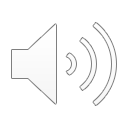 Let’s review from last time
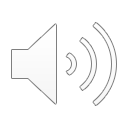 [Speaker Notes: So last time we were together we started new unit about fictional writing. Fiction means false or not true and you have all started brainstorming for a fairy tale of your own. Who remembers some important parts that most fairy tales and make believe stories have? Oh great work. Yes, characters, setting, a problem, a solution, and magic or make-believe. Way to go!]
Your Brainstorm
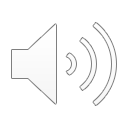 [Speaker Notes: Please find the sheet where you brainstormed your ideas for your fairy tale from last time. It should look like this one on the screen but all filled out! I bet you all have some great ideas!]
Planning a fairy tale
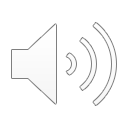 [Speaker Notes: Right now, we are in the planning stage of writing our fairy tales. We started with some ideas, the ones you just found on your brainstorm sheet, but we need to think through and plan how our first story is going to go. Each and every time you start a new story, you will need to plan it out first. Please find this sheet in your writing booklet which will help us ensure we haven’t missed any essential parts to a fairy tale. Writer’s this is what you are going to work on today. Use the brainstorming sheet you filled out last time to fill out this organizer. You can draw pictures or write your ideas in words. Remember that you don’t have to use everything from your brainstorm sheet. You may also include new ideas that have come to mind since we’ve started. I know you all have some great ideas and soon we will be writing our stories.]
Great work today!
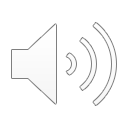